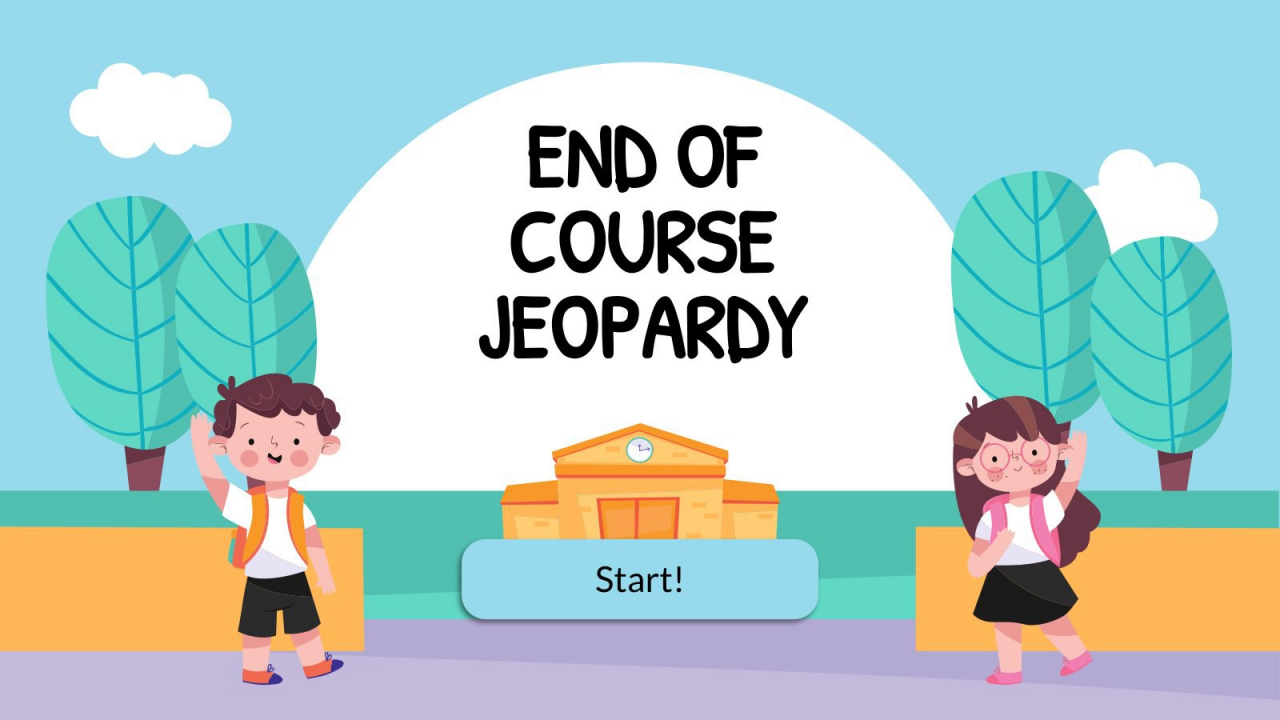 ការបូកលេខ​និង​ដកលេខ
2 ខ្ទង់​ និង​ ​1 ខ្ទង់
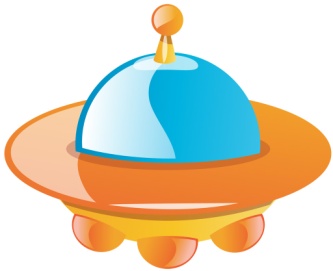 ប្រមាណវិធីបូក (+)
10
５
បូក
15
10＋５＝
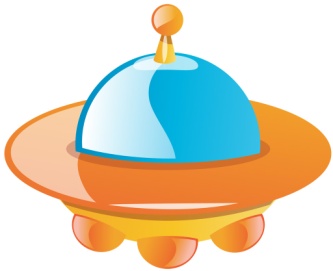 ប្រមាណវិធីដក (-)
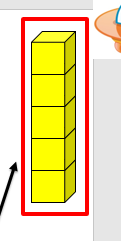 15
５
ដក
10
15－５＝
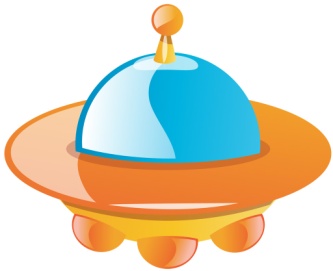 ប្រមាណវិធីបូក (+)
10
３
បូក
13
10＋３＝
ប្រមាណវិធីដក (-)
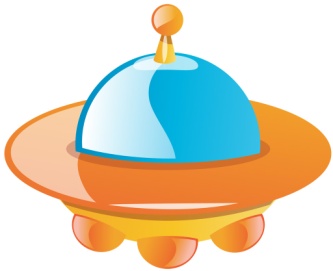 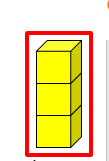 ３
13
ដក
10
13－3＝
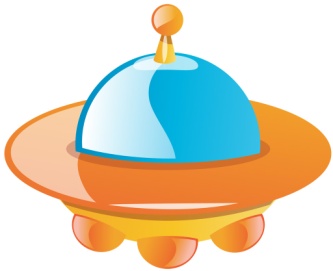 ប្រមាណវិធីបូក (+)
12
３
បូក
15
12＋３＝
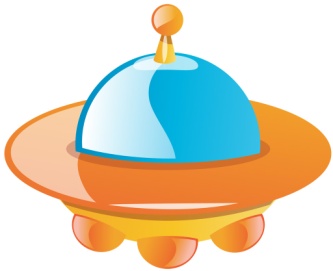 ប្រមាណវិធីដក (-)
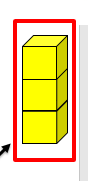 15
３
ដក
12
15－3＝
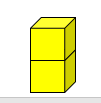